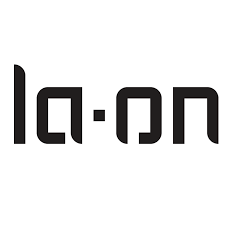 AI: een hype of terecht hip?Een livespel met debiteuren
25-apr-2024
Hello.
GEERT VROMMAN
CEO of CROPLAND
Founded CROPLAND in 2013
Commercial engineering at University of Antwerp (’94 – ’99)
Accenture |  Smartizens.com   | Johnson & Johnson PharmaIM Associates   |   CROPLAND
Data & A.I. Service Provider
CROPLAND is a boutique consulting company founded in 2013, based in Antwerp.

A multifunctional team of A.I. business consultants, full stack data engineers & data scientists.
CROPLAND is a preferred partner for B2B midsized service and healthcare companies looking to increase efficiency through the smart use of data and A.I. technology.
Implementing data-driven decisions
Data & technology are powerful tools
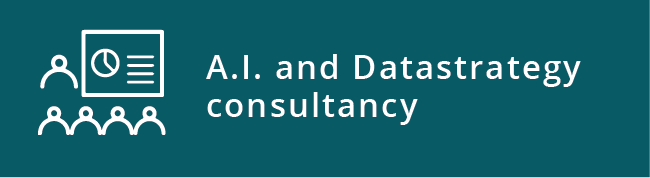 CROPLAND ensures efficiency gains and thus better results.
We advise, implement & develop and provide support.
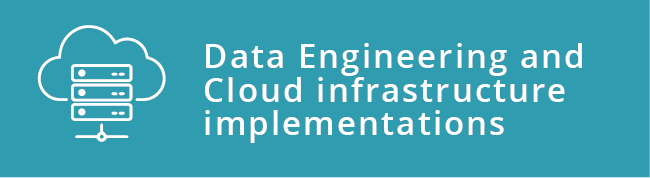 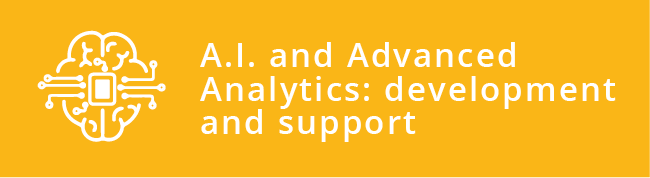 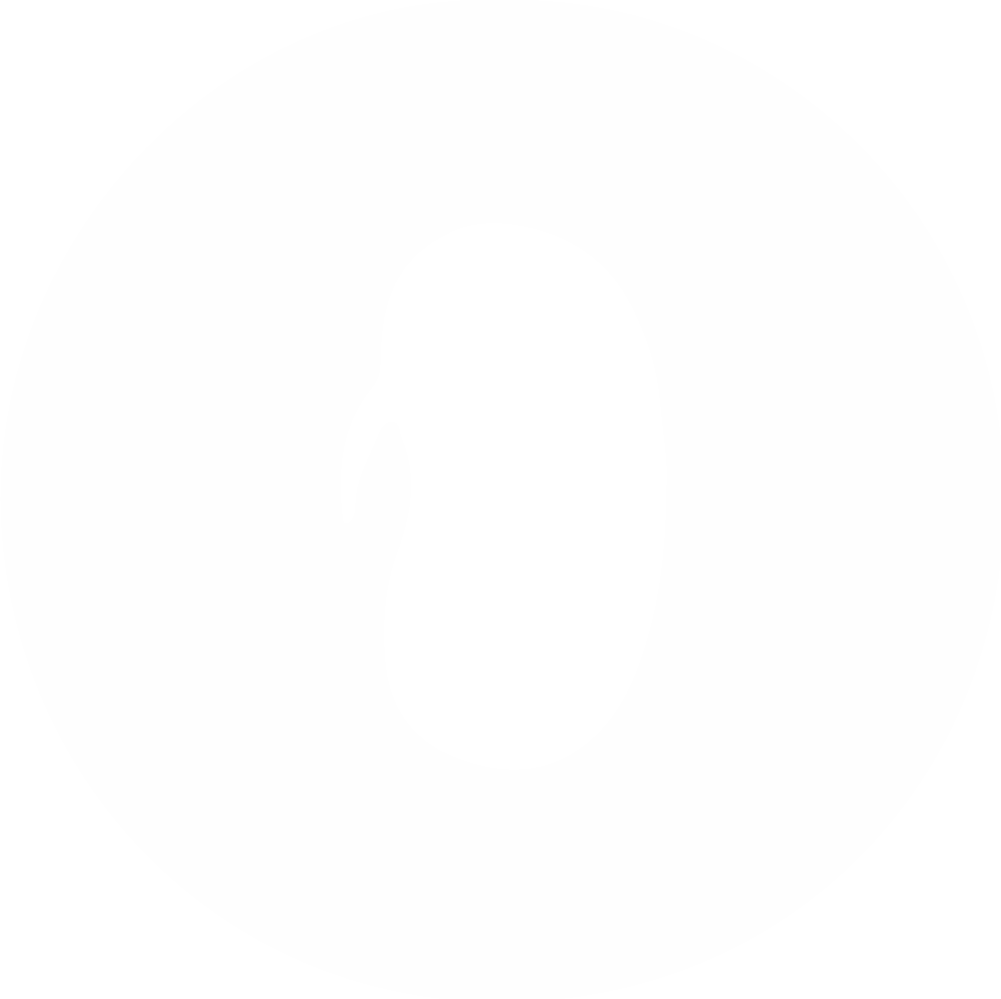 Consultancy, development & support
CROPLAND service offering
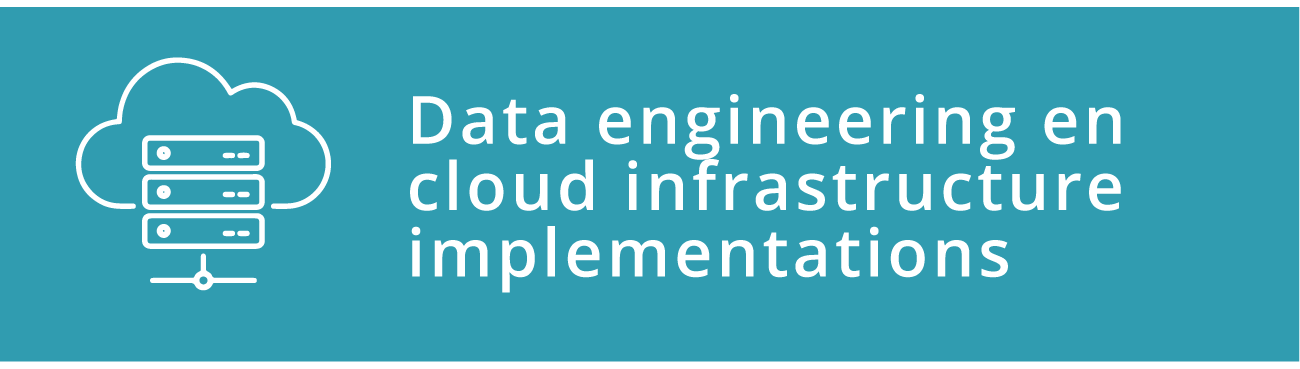 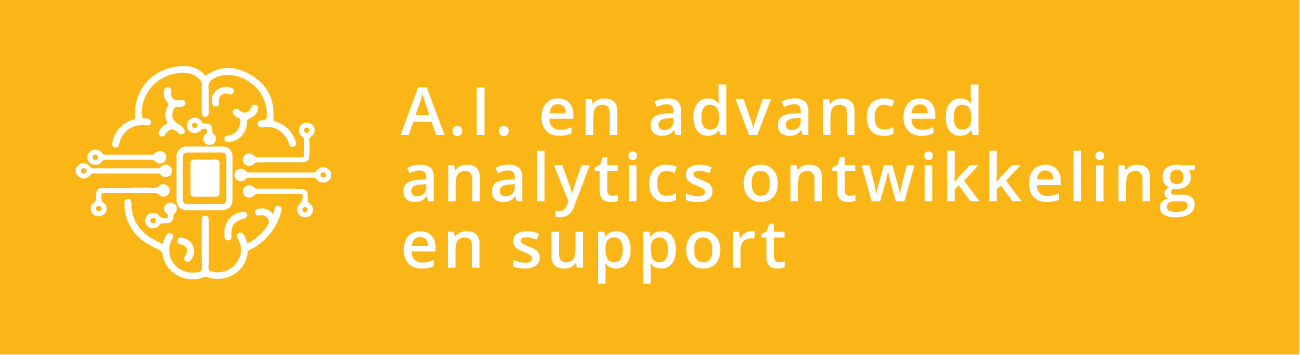 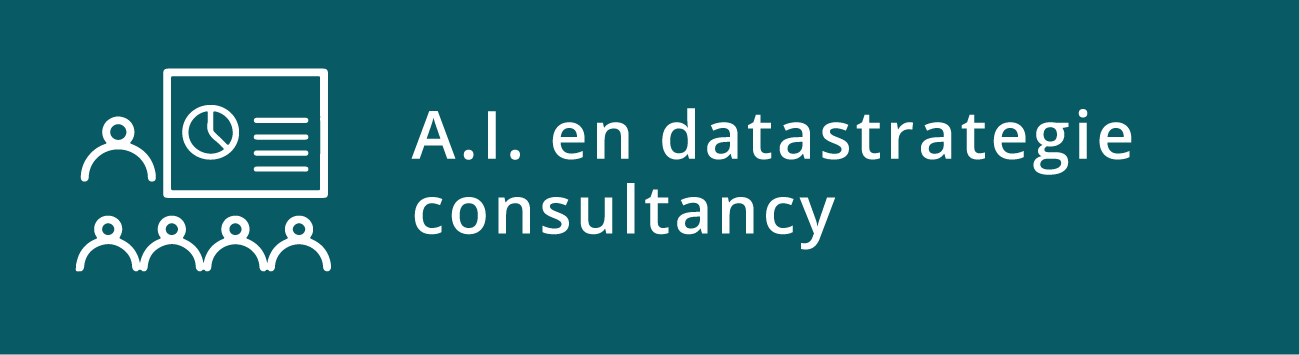 Unlocking and cleansing data, setting up workflows and data pipelines (within the appropriate cloud infrastructure), automating processes ...

Today, it is impossible to maintain manual processes; thanks to the set-up of smart (cloud) infrastructure and the data engineering tasks involved, enterprises are taking a big step towards increased efficiency.
What is Artificial Intelligence?  How does this technology help companies stay competitive?  What is the importance of a data strategy?  How is a business process properly 'data-driven'?

Through workshops and thanks to our expert optinion CROPLAND ensures that data and A.I. technology are deployed to achieve the right goals.
Generating insights and detecting trends from data, making predictions thanks to good data or generating new content based on Generative A.I. ... these are all elements we are working on today to generate impact and increase efficiency at our customers.

Setting up proofs of concepts, validating them in real-life and developing them further and integrating them into our customers' daily practices.
© 2024 CROPLAND: Credit Expo 2024
25-Apr-24
5
Kickstart A.I.
Queeste naar waarde uit data en A.I.
Interactieve sessies
verschillende invalshoeken
Crash course
Ideation sessie
Action plan
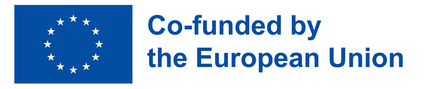 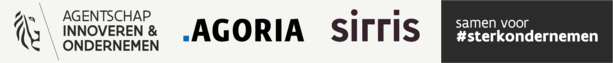 © 2024 CROPLAND: Credit Expo 2024
25-Apr-24
6
Demo: een livespel met debiteuren
[Speaker Notes: Titel toevoegen]
Kruip in de rol van debiteur
Doel van de use case
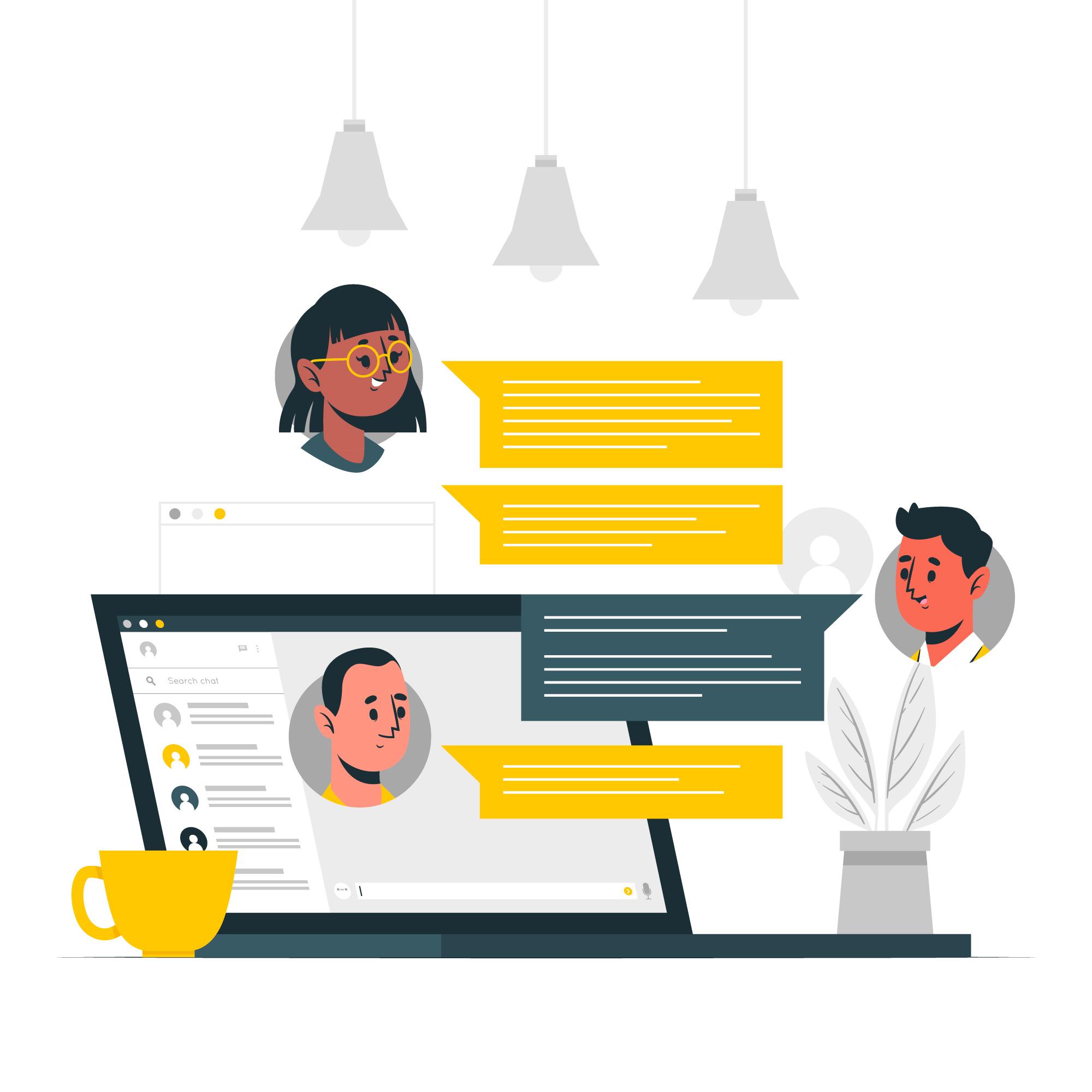 Het draait allemaal om het ontdekken en begrijpen wat A.I. te bieden heeft.

A.I. wordt gebruikt om automatisch antwoorden te formuleren aan de debiteuren.
Use case: flitsboete
© 2024 CROPLAND: Credit Expo 2024
25-Apr-24
9
Use case: hoe zal je reageren?
Jij, als debiteur, kreeg alle noodzakelijke aanmaningen, maar betaalde niet.  Het dossier werd overgemaakt aan la-on.

La-on verstuurt nu de eerste communicatie met verzoek om het openstaand saldo te betalen.

 JIJ BENT DEBITEUR: HOE REAGEER JIJ …. ?
© 2024 CROPLAND: Credit Expo 2024
25-Apr-24
10
Stappenplan
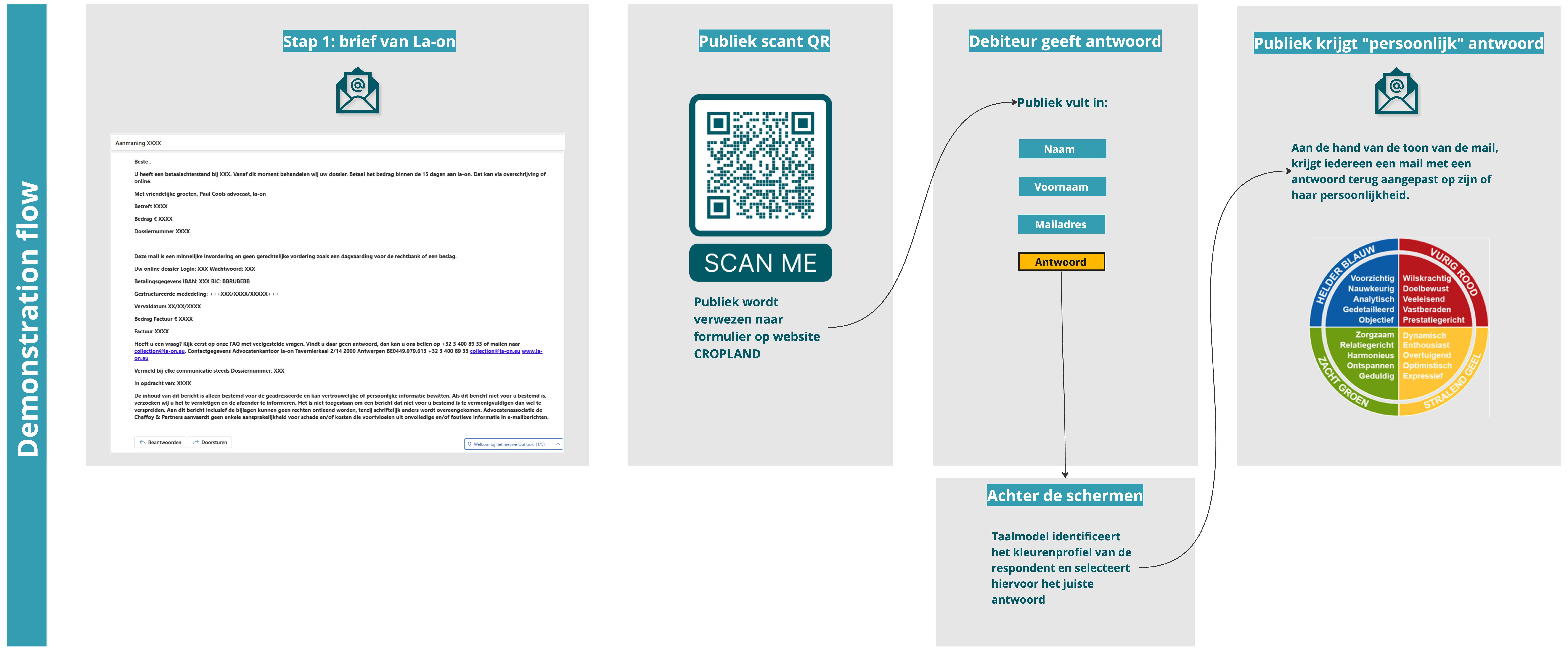 © 2024 CROPLAND: Credit Expo 2024
25-Apr-24
11
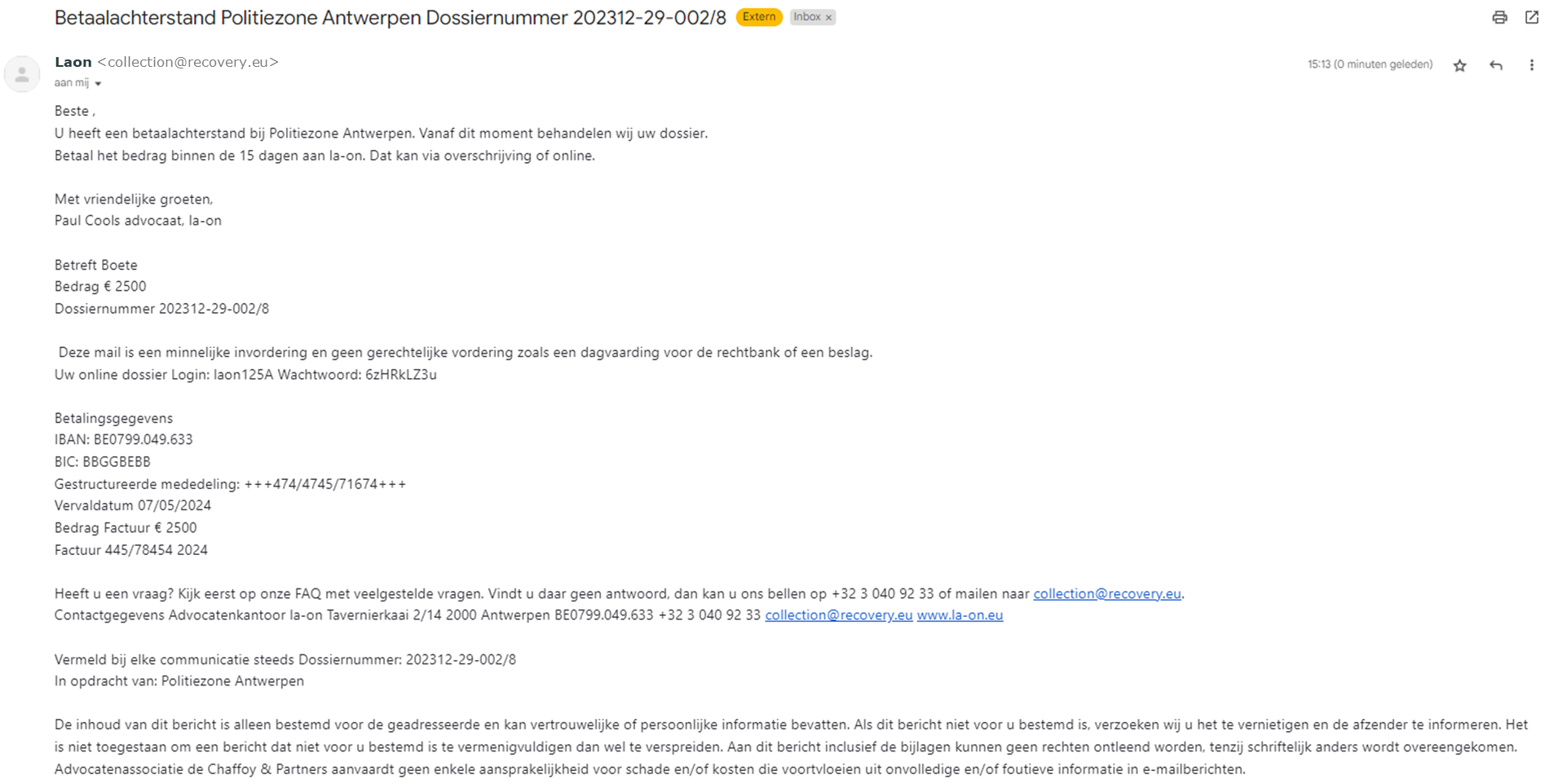 © 2024 CROPLAND: Credit Expo 2024
25-Apr-24
12
Beste debiteur, hoe antwoord jij?
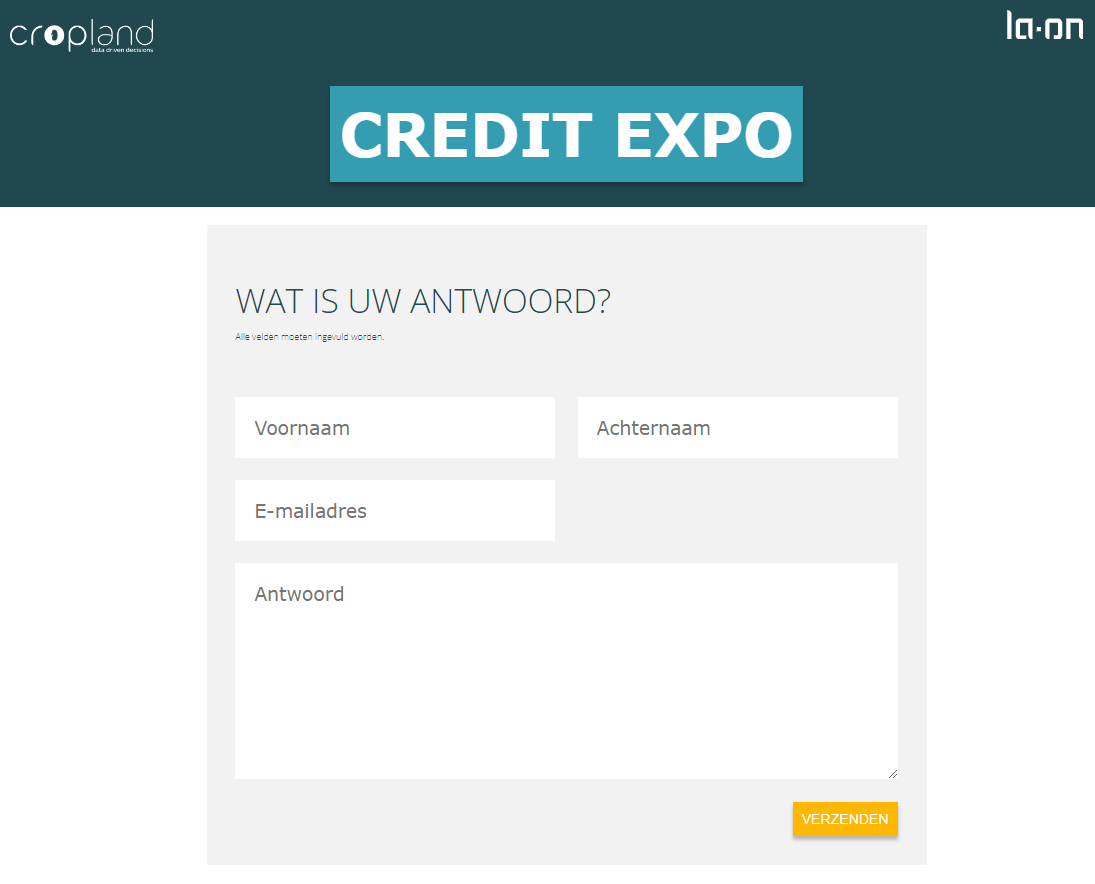 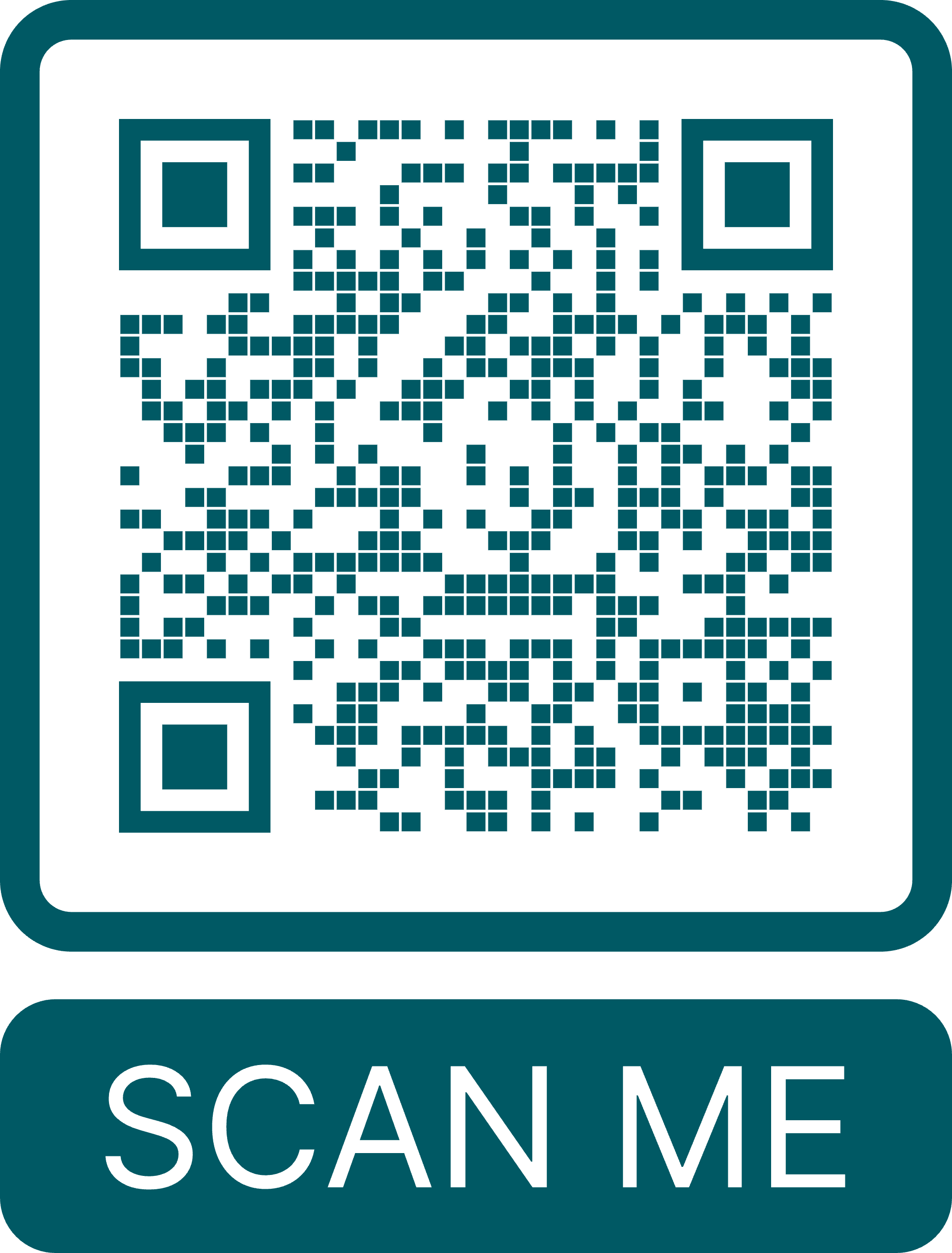 © 2024 CROPLAND: Credit Expo 2024
25-Apr-24
13
Vul het antwoordformulier in
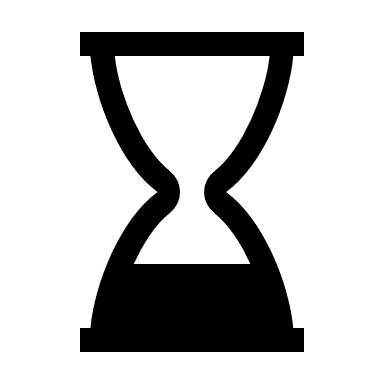 03:00
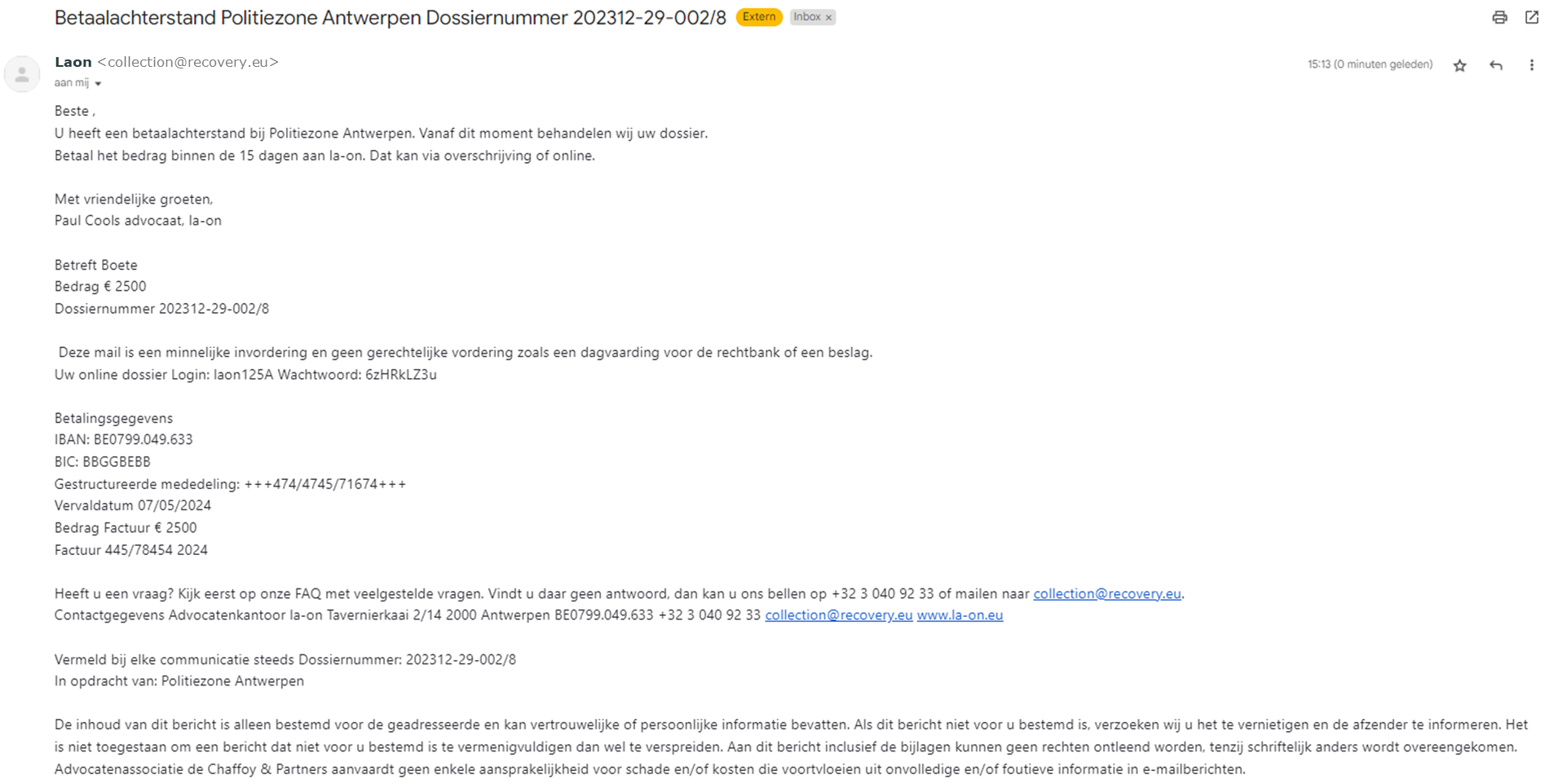 © 2024 CROPLAND: Credit Expo 2024
25-Apr-24
14
Wat hebben jullie ontvangen?
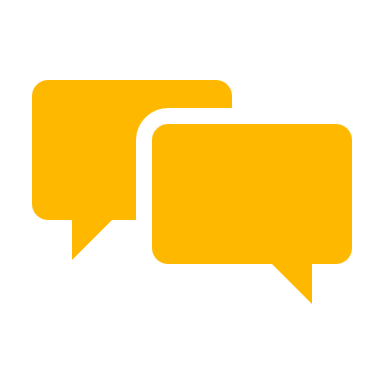 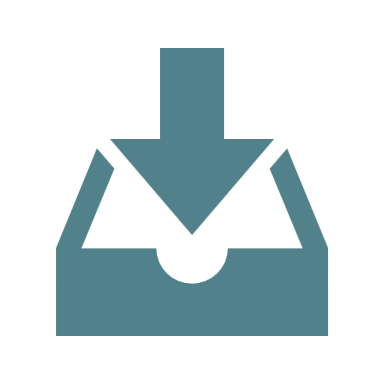 © 2024 CROPLAND: Credit Expo 2024
25-Apr-24
15
Reactie 1
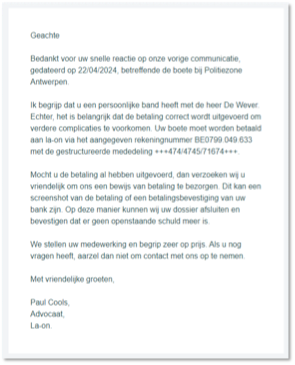 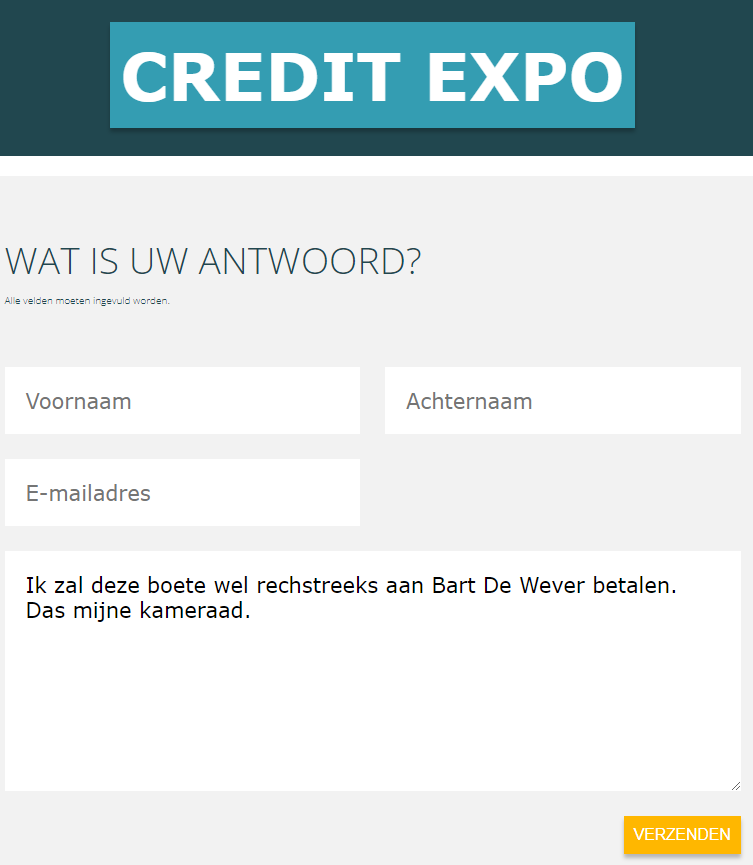 © 2024 CROPLAND: Credit Expo 2024
25-Apr-24
16
Reactie 2
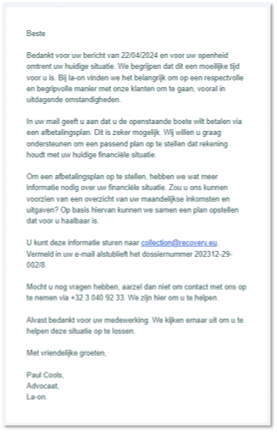 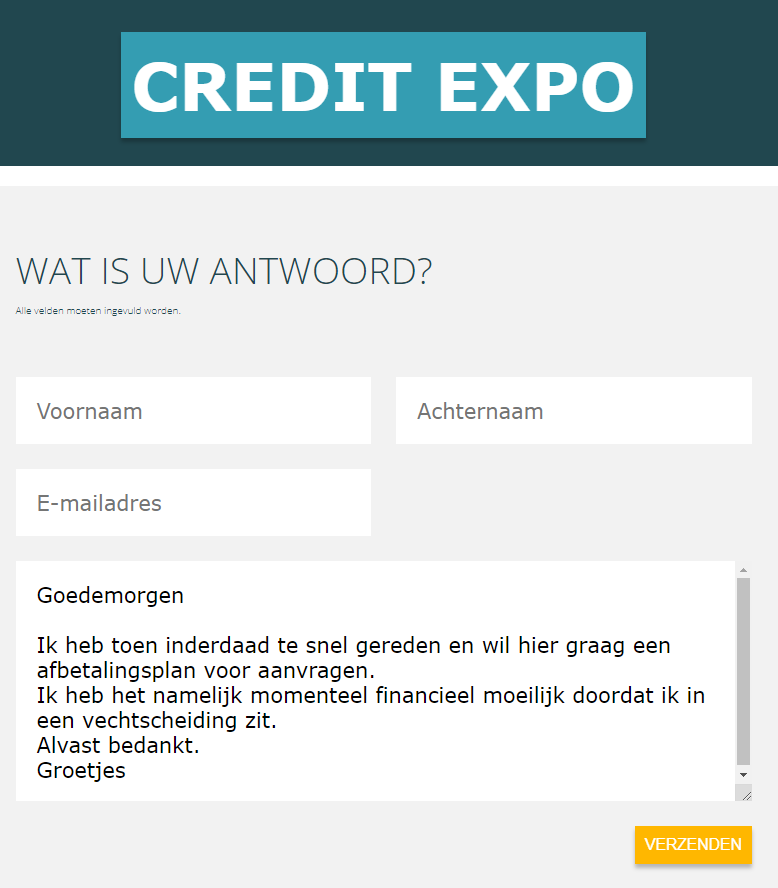 © 2024 CROPLAND: Credit Expo 2024
25-Apr-24
17
Reactie 3
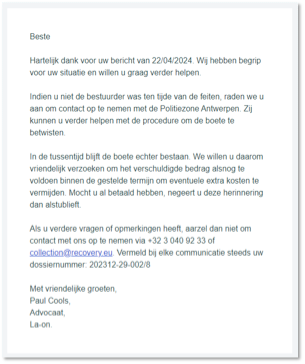 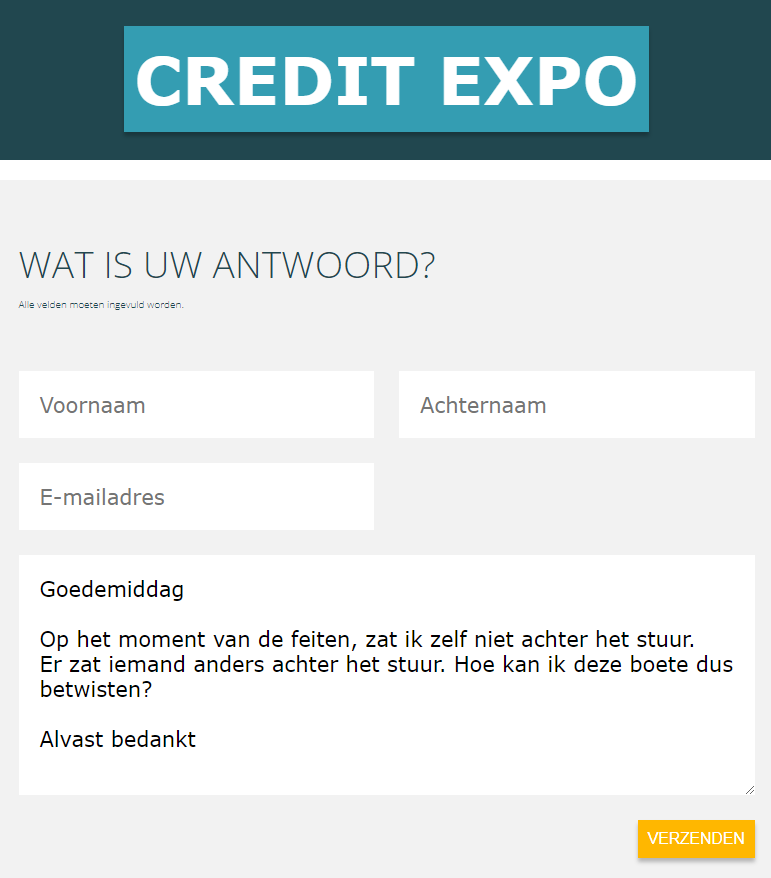 © 2024 CROPLAND: Credit Expo 2024
25-Apr-24
18
Reactie 4
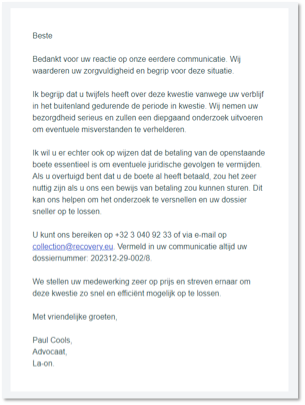 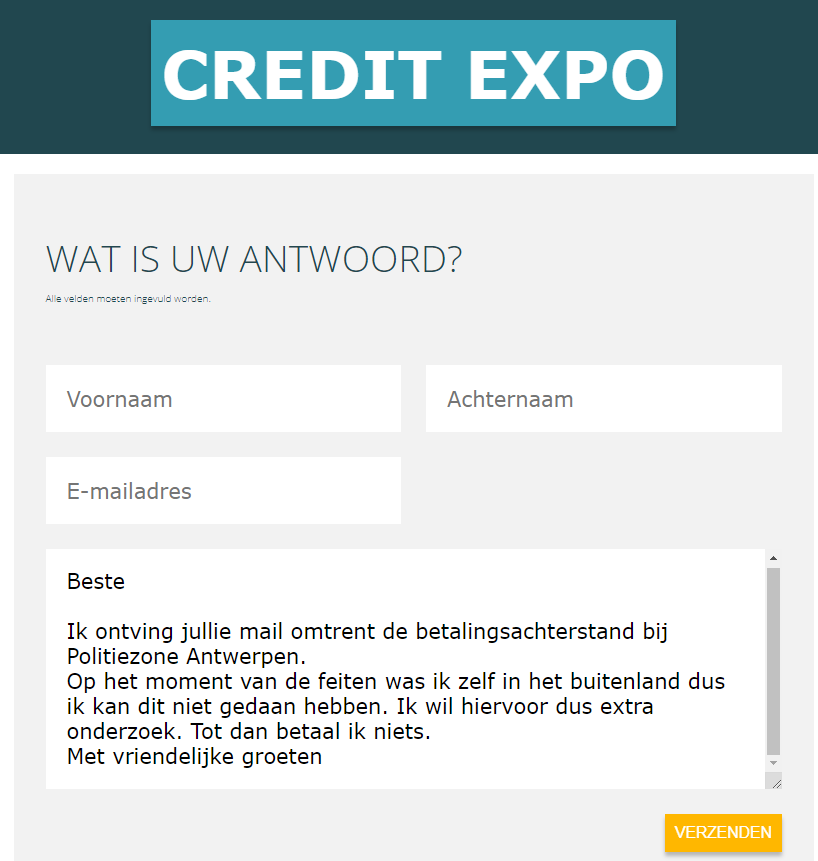 © 2024 CROPLAND: Credit Expo 2024
25-Apr-24
19
Vragen?
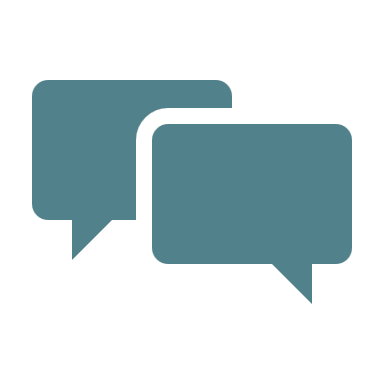 © 2024 CROPLAND: Credit Expo 2024
25-Apr-24
20
Op zoek naar meer info?
LinkedIn Geert & Kim
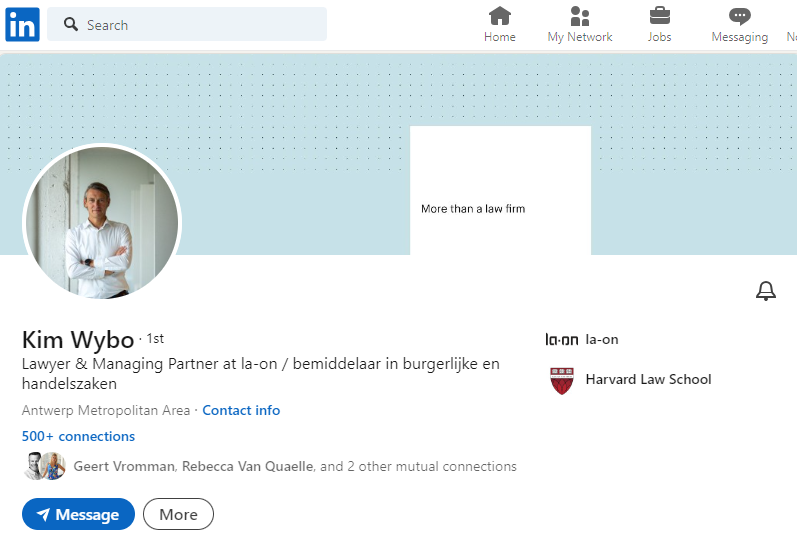 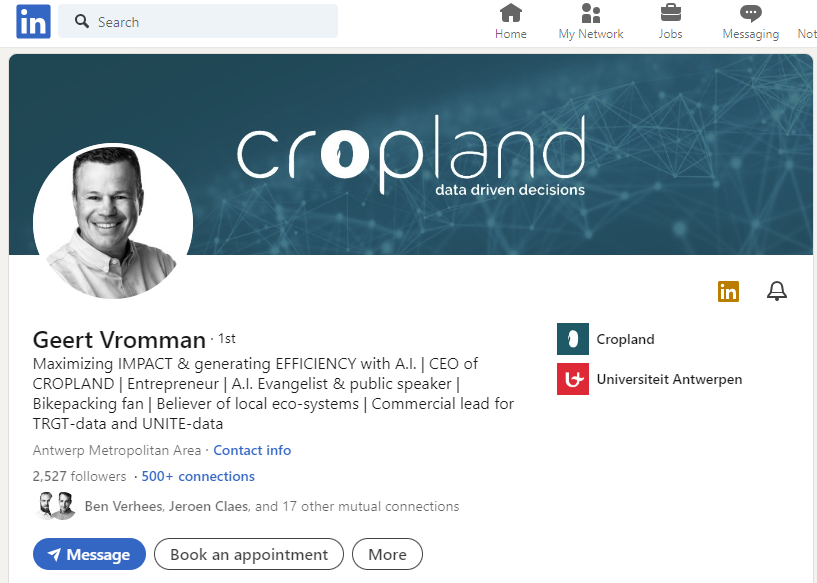 © 2024 CROPLAND: Credit Expo 2024
25-Apr-24
22
[Speaker Notes: Call to action toevoegen]
Downloaden slides
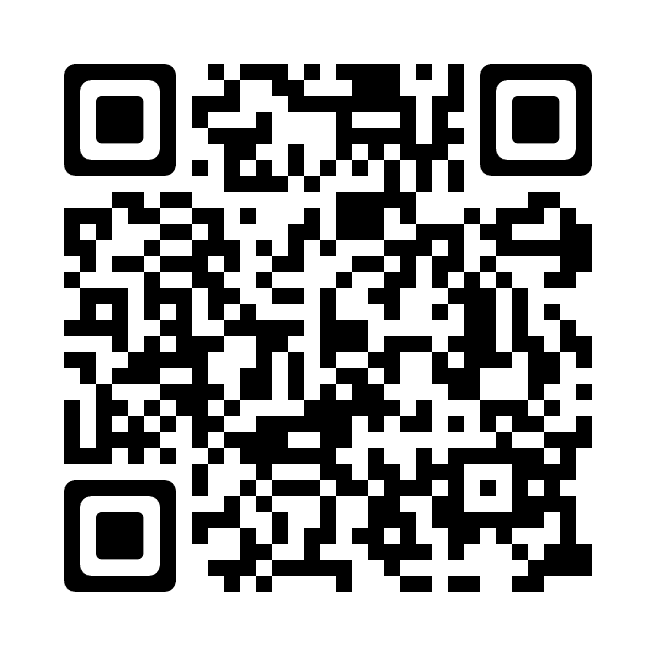 © 2024 CROPLAND: Credit Expo 2024
25-Apr-24
23